LO TBAT evaluate the reliability and validity ICD diagnostic system
International Classification of Diseases (ICD)
Covers all health and diseases 
It used extensively outside the USA (e.g. UK, continental Europe, Asia etc) - occasionally with localised changes.
It’s freely available across the web
Mental illness is in Section 6
ICD-11 codes: 6A20 – Schizophrenia
Using ICD
https://icd.who.int/browse/2024-01/mms/en
Find Section 6
Find Disorder
Find Specific disorder subtype
Schizophrenia – 6A20
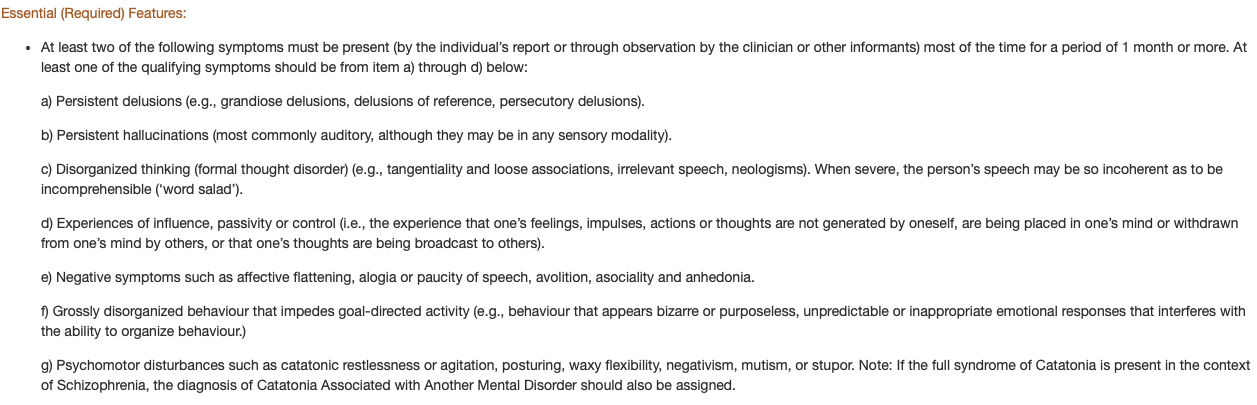 ICD Description
The ICD is a diagnostic system that includes all diseases, physical and mental used by clinicians to diagnose service users (1). 
If a patient presents with a possible mental health disorder the clinician would use the section that focuses on mental and behavioural disorders (1). 
For each mental health disorder, ICD gives a clinician the main features and the symptoms needed to make a diagnosis (1)
E.g., the ICD 10 states that paranoid schizophrenia is dominated by relatively stable, paranoid delusions, often with hallucinations (1).
ICD Evaluation – reliability and validity
Strengths
Weaknesses
ICD 9 to 10 – improved reliability (see the PPV %)
Strong inter-rater reliability
Mason – support for predictive validity
ICD 11 is being designed to simpler and more culturally flexible --> increase validity of diagnosis
High r doesn't mean validity is better!

Cultural differences in ICD versions may reduce validity – e.g. what might be considered Sz in one culture, might be seen as something different in another. What happens if the patient and clinician come from different cultures?
Comorbidity is still an issue – even with ICD 11 it's difficult to separate symptoms of different disorders to come to a diagnosis